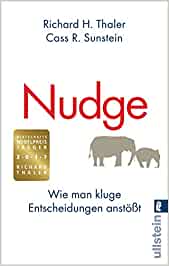 Eine Auswahl an Nudges (engl. Schubser: wie Du kluge Entscheidungen anstößt) die wir im Coaching nutzen
[Speaker Notes: Nudge Hitzkopf elegant beruhigen 
Die Qualität Ihres Lebens steht in direktem Verhältnis zu dem Maß an Ungewissheit, mit dem Sie gut leben können.
Start with a Why
Wer Leistung will, muss Sinn bieten 
S]